Los  caminos  de  la  gobernabilidad  fiscal en   América  Latina.
Reflexiones a partir de la experiencia chilena
Mario Marcel
La relación entre las instituciones, el sistema político y las decisiones que comprometen recursos fiscales ha sido reconocida durante largo tiempo por la ciencia política. La escuela de la elección pública (public choice) identificó a los presupuestos como la moneda de cambio entre políticos y burócratas motivados por la búsqueda egoísta de sus respectivos intereses.


Las teorías sobre el incrementalismo presupuestario, por su parte, intentaron explicar cómo un amplio número de actores eran capaces de asignar recursos entre miles de items alternativos en un lapso relativamente estrecho de tiempo.
Introducción
Los agregados fiscales evolucionan como producto de un sinnúmero de decisiones, adoptadas en distintos momentos del tiempo, y se ven afectadas por factores imprevisibles
2
La institucionalidad presupuestaria chilena se encuentra, entre las más jerarquizadas de América Latina
En Chile, el Ejecutivo concentra toda la iniciativa legal respecto de materias que comprometen recursos públicos, correspondiéndole al Congreso Nacional sólo pronunciarse respecto de las propuestas de éste.
¿Significa esto que la actual institucionalidad presupuestaria chilena le asegura al país un buen desempeño fiscal?
3
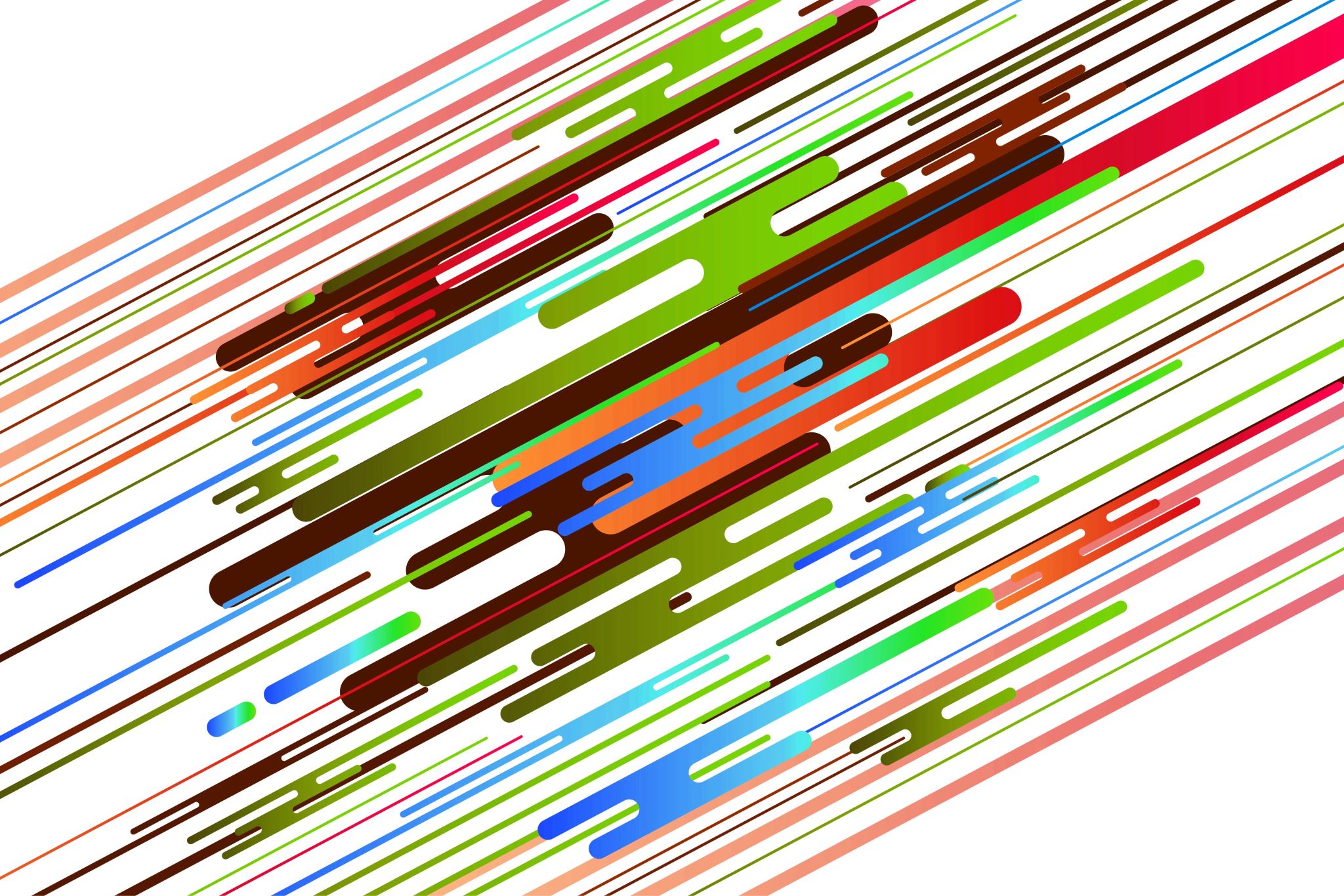 III. Gobernabilidad fiscal en América Latina: el caso de Chile
1. Gobernabilidad fiscal y presupuestos
en paises en desarrollo
En estos países no sólo las finanzas públicas son más vulnerables a factores exógenos, sino que la institucionalidad financiera del Estado y la gestión de los organismos públicos es considerablemente más precaria.
Dadas estas condiciones extremas de vulnerabilidad e incertidumbre sobre las finanzas públicas, el presupuesto es un instrumento que en muchos países en desarrollo ha quedado reducido a un documento legal de escaso valor práctico
4
Agregue un pie de página
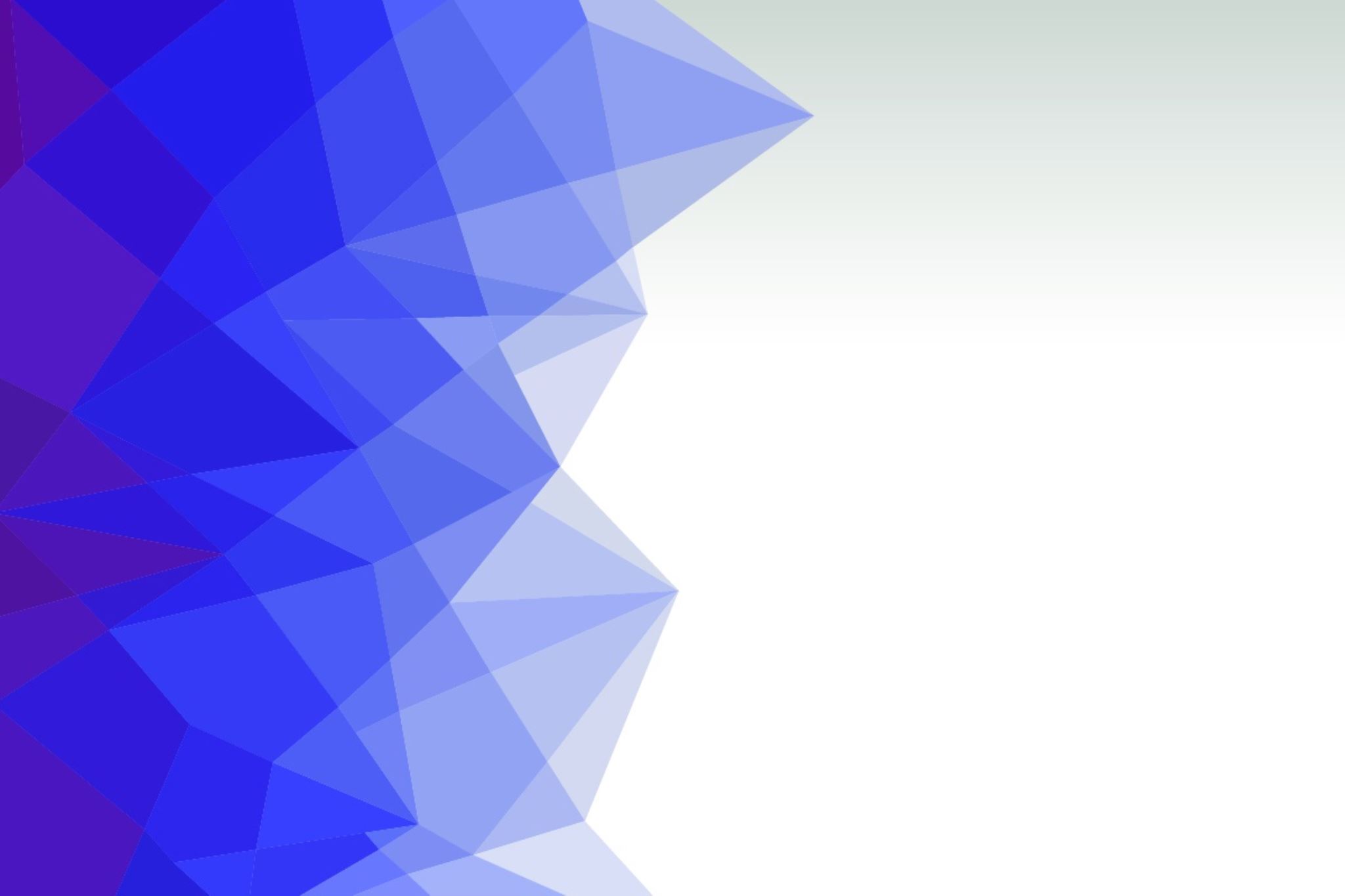 Negociaciones del presupuesto
Debido a la incertidumbre que rodea a las finanzas públicas, parte importante de las negociaciones en torno al presupuesto resultan de la presión política para proteger componentes específicos del gasto. 
Tal protección puede tomar la forma de fondos especiales, afectación de impuestos, operaciones extrapresupuestarias, indexación de beneficios, restringiendo el ámbito de acción del presupuesto y la política fiscal a sólo una fracción de los recursos públicos
5
Agregue un pie de página
2. El caso de Chile
Chile es un país que no es ajeno a los problemas de la estabilidad fiscal, los presupuestos y la gobernabilidad. La inversión pública representa alrededor de la cuarta parte de la formación bruta de capital fijo en la economía
6
El caso de Chile
Las finanzas públicas en Chile son altamente sensibles a la influencia de factores exógenos
a. Vulnerabilidad macroeconómica del presupuesto
b. Inflexibilidades presupuestarias
Una de las dificultades para la administración de las finanzas públicas en un medio macroeconómico inestable como el chileno, es que la vulnerabilidad de los ingresos públicos se combina con una alta inflexibilidad de los gastos.
El problema anterior también se manifiesta en la confección de los presupuestos.
En el presupuesto chileno tanto las variaciones del PIB como del precio del cobre tienen un efecto positivo y directo sobre la recaudación tributaria, mejorando el balance del sector público. 
El desempleo y las tasas de interés internacionales tienen un impacto negativo, pero relativamente menor sobre el balance fiscal.
La inflación, las tasas de interés, el tipo de cambio y el precio del petróleo tiene efectos tanto sobre los ingresos como sobre los gastos, por lo que su impacto sobre el balance presupuestario es más complejo.
7
Agregue un pie de página
El presupuesto chileno es altamente inflexible debido a lo siguiente:
Gastos en personal.
Transferencias corrientes.
Las normas que rigen al sector público establecen la inamovilidad de los funcionarios públicos de planta. Dado que las remuneraciones del sector público están  determinadas por ley, alrededor de un 75% de la planilla de remuneraciones ya está fijada antes de iniciar el proceso presupuestario.
Prestaciones previsionales. 
Los derechos previsionales están establecidos legalmente y no pueden ser alterados por el presupuesto. El valor de las pensiones bajo el sistema previsional estatal se fija al momento del retiro y, desde inicios de los 80, se reajustan periódicamente por ley, cada vez que la inflación sobrepasa un 15%. Por lo tanto, la totalidad de los gastos previsionales, que constituyen alrededor de la cuarta parte del gasto público, están también predeterminados.
Una parte significativa de estas transferencias están predeterminadas por derechos establecidos en las leyes. Las principales entre estas transferencias corresponden a las subvenciones educacionales, los aportes a las universidades y los subsidios monetarios a familias de extrema pobreza. El conjunto de estos gastos representa un 66% del total de las transferencias corrientes.
8
Agregue un pie de página
El presupuesto chileno es altamente inflexible debido a lo siguiente:
Intereses de la deuda pública.
Inversiones.
Los intereses de la deuda pública, la mayor parte de los cuales corresponde al servicio de la deuda externa, están establecidos en los respectivos convenios de préstamo y no pueden ser modificados en el supuesto. El gasto en intereses, por lo tanto, no puede ser modificado unilateralmente por el gobierno.
Las inversiones se han considerado tradicionalmente como una de las variables de ajuste fiscal más utilizadas por los gobiernos. No obstante, una parte significativa del presupuesto de inversión corresponde a la continuación de proyectos ya iniciados, por lo que no es posible ajustar sus recursos sin incurrir en grandes costos. El componente de continuidad de la inversión pública en vivienda e infraestructura llegaba en 1993 a un 63% del presupuesto de inversión finalmente
9
Agregue un pie de página
c. Institucionalidad presupuestaria
El proceso presupuestario en Chile es relativamente corto, comparado con el de otros países, teniendo muchas de las fechas consignadas el carácter de plazos perentorios. Esto requiere de un sistema altamente centralizado, particularmente en el Ministerio de Hacienda.
Las atribuciones del Congreso respecto del presupuesto se encuentran restringidas a la reducción de los gastos propuestos por el Ejecutivo.
En varias oportunidades, el presupuesto y las finanzas públicas se han convertido en Chile en un ámbito de confrontación entre fuerzas políticas opuestas o entre los poderes del Estado.
Por estas razones, la institucionalidad chilena ha otorgado progresivamente mayores poderes al Ejecutivo en materias económicas y de administración financiera del Estado. La institucionalidad vigente deriva de la Constitución del 1980 y de la ley de Administración Financiera del Estado de 1975.
10
Agregue un pie de página
d. Desempeño fiscal
Las actuales instituciones presupuestarias chilenas entraron en plena aplicación con el retorno a la democracia en 1990. Desde entonces el desempeño fiscal ha sido altamente satisfactorio.
las finanzas públicas han tenido un buen desempeño en Chile durante la década de los 90 no sólo porque permitieron sostener un presupuesto balanceado e incrementar el ahorro, sino porque le permitieron al estado dar respuesta a las demandas más urgentes de la ciudadanía. Dado que esto ha sido posible bajo un régimen presupuestario altamente jerarquizado, la experiencia de Chile parecería ratificar las hipótesis sobre la importancia de las instituciones para un buen desempeño fiscal.
11
Agregue un pie de página
III. Jerarquización institucional y gobernabilidad f iscal:¿dos caras de la misma moneda?
Los resultados de Alesina et.al . (1995) permiten constatar cuáles de los elementos de jerarquización institucional del proceso presupuestario tienen mayor influencia sobre el desempeño fiscal. De acuerdo con las estimaciones de estos autores dichos factores son (i) la existencia de un programa macro y de restricciones sobre el endeudamiento público, 
y (ii) una posición dominante del Ejecutivo frente a la legislatura en la aprobación del presupuesto. 
Menos evidente resulta, en cambio, el poder del Ministro de Finanzas frente a sus pares y la transparencia presupuestaria.
1. El impacto fiscal de la institucionalidad presupuestaria
12
Agregue un pie de página
Sobre el presupuesto
tres temas de carácter metodológico y conceptual que conviene analizar en mayor profundidad
la institucionalidad financiera del Estado no se refiere exclusivamente a los presupuestos.
El primero se refiere a la forma de construir las variables explicativas.
Con el objeto de parametrizar instituciones que son necesariamente complejas, estos estudios recurren a la construcción de índices que combinan puntajes obtenidos por cada país en escalas que califican a las instituciones según su grado de adecuación con un punto de referencia preestablecido. Dado que estos puntajes se combinan según algún criterio de adición, esto significa que las características institucionales de los países son, de algún modo, intercambiables.
Creemos que este tipo de razonamiento no es compatible con una concepción sistémica de las instituciones, pues no penaliza inconsistencias que pueden afectar significativamente la efectividad de los diversos elementos que componen la institucionalidad presupuestaria.
La misma también se extiende a las condiciones en que se aprueban normas legales que modifican los ingresos y compromisos fiscales en el largo plazo. En efecto, analizar sólo el presupuesto conduce inevitablemente a concentrar la atención en aquellas partidas de ingresos y gastos que pueden ser modificadas en la instancia presupuestaria, en circunstancias en que una proporción importante de los ingresos y gastos fiscales están determinados de antemano por leyes de carácter permanente, las que se aprueban y modifican en condiciones procedimentales y políticas que pueden llegar a ser sustancialmente diferentes.
13
Agregue un pie de página
funciones económicas y políticas y las funciones gerenciales del presupuesto
Las instituciones también pueden contemplar normas sobre transparencia que comunican directamente a la ciudadanía con las instituciones públicas, sin pasar por el sistema político.
Este sesgo refleja, de algún modo, una concepción reduccionista de la institucionalidad, donde ésta atañe solamente a los burócratas y los políticos.
14
Agregue un pie de página
La institucionalidad presupuestaria chilena, descrita más arriba, puede calificarse, en la nomenclatura de Alesina et. al.(1995), como característica de un régimen jerarquizado.
¿Cómo opera, en la práctica, esta institucionalidad? Siguiendo el análisis sugerido en el punto anterior, ¿configura esta institucionalidad un sistema internamente consistente? ¿Permite esta institucionalidad un balance de las funciones económicas, políticas y gerenciales del presupuesto para asegurar gobernabilidad fiscal?
2. Jerarquización institucional y gobernabilidad fiscal en Chile
15
Agregue un pie de página
a. La discusión presupuestaria
El proyecto aprobado por la comisión especial de presupuestos pasa luego a cada una de las dos cámaras del Congreso para su aprobación. La discusión política del mismo se concentra en esta etapa, agudizada por la proximidad de los plazos constitucionales para su aprobación.
La capacidad de la oposición política para alterar propuestas del Ejecutivo depende en el fondo de su capacidad para organizar emboscadas, a través de enmiendas o indicaciones.
El proyecto de ley de presupuesto que se entrega al Congreso Nacional se acompaña de un importante volumen de información que incluye, para cada Ministerio y sus agencias dependientes, una serie de anexos.
En principio, la información entregada para la discusión presupuestaria se restringe al año y se discute y se aprueba por institución y según objeto del gasto.
En Chile, el proyecto de ley de presupuesto se prepara íntegramente al interior del Ejecutivo, que al momento de cumplirse los plazos constitucionales los remite al Congreso.
No existen instancias colegiadas de discusión ni de solución de controversias. Frente a algún caso extremo de divergencias, es el Presidente quien tiene la última palabra. En la práctica toma todas las decisiones.
16
Agregue un pie de página
b. Carencias del debate presupuestario
La institucionalidad presupuestaria vigente en Chile expresa en la práctica un alto grado de coherencia entre el poder del Ministro de Hacienda en la fase de preparación y ejecución del presupuesto y la preeminencia del Ejecutivo frente al Congreso durante la discusión presupuestaria.
Dos características que limitan el potencial del sistema institucional chileno para apoyar la gobernabilidad fiscal:

A) La primera de ellas se refiere al proceso de discusión presupuestaria. Pese a las evidentes limitaciones de los parlamentarios para efectuar enmiendas, el diseño de este proceso parece desconocer este hecho.

B) Se refiere al contenido de la información sobre ejecución presupuestaria. Aunque ésta es abundante y detallada, no permite tampoco formular juicios sobre la posición de la política fiscal, sobre la eficiencia en el uso de los recursos o sobre las perspectivas futuras de las finanzas públicas.

En síntesis, bajo los actuales procedimientos de aprobación presupuestaria una gran cantidad de tiempo y esfuerzos se dedica actualmente a cuestiones irrelevantes, mientras que las áreas de mayor potencialidad de colaboración y contrapeso entre el Ejecutivo y el Congreso aparecen subdesarrolladas o excesivamente constreñidas en el tiempo.
17
Agregue un pie de página
3. Caminos para fortalecer la gobernabilidad fiscal
El fortalecimiento de la gobernabilidad fiscal no siempre depende de grandes reformas institucionales.
18
Agregue un pie de página
La experiencia de Chile sugiere, sin embargo, que la gobernabilidad fiscal también puede ser reforzada mediante dos tipos de iniciativas menos demandantes desde el punto de vista político.
El segundo corresponde a modificaciones en los procedimientos  presupuestarios que apuntan a establecer, dentro de un sistema institucional jerarquizado, un espacio para la Legislatura en el proceso de aprobación del presupuesto.
El primero se refiere al desarrollo de instrumentos cuyo propósito es difundir un cierto sentido común sobre la importancia de la disciplina fiscal.
19
Agregue un pie de página
La disciplina financiera, la validez de los presupuestos y la gobernabilidad fiscal pueden ser apoyados mediante técnicas presupuestarias que orienten el proceso presupuestario hacia un esquema en el cual los gastos y compromisos permanentes de gasto se ajusten a las disponibilidades permanentes de recursos.
En esta sección se analizan cuatro de estas técnicas: los límites de caja, los presupuestos multianuales, los fondos de estabilización y los indicadores de política fiscal.
a. Técnicas e instrumentos para la gestión financiera
20
Agregue un pie de página
Técnicas e instrumentos para la gestión financiera
Límites de caja
Como contrapartida, en el caso de algunas instituciones este esquema permite viabilizar el otorgamiento de mayores grados de autonomía financiera y administrativa
La principal dificultad para la aplicación de este tipo de es quemas en América Latina es su credibilidad, tanto al interior del Gobierno como fuera de él, cuando las finanzas públicas se encuentran expuestas a altos grados de incertidumbre.
Los límites de caja consisten normalmente en compromisos formales al interior del Ejecutivo, entre el Ejecutivo y el Congreso y hacia los agentes económicos en cuanto al nivel o tasa de crecimiento máxima para algunos agregados fiscales.
Entre los agregados más comúnmente limitados por esta vía se cuentan el gasto público total, el gasto corriente, el gasto agregado en algunas funciones especificas y la carga tributaria global.
La principal ventaja de estos limites es la de facilitar la negociación presupuestaria así como el control y la eventual reducción de gastos, trasladando la noción de restricción presupuestaria a los ministerios sectoriales..
21
Agregue un pie de página
Técnicas e instrumentos para la gestión financiera
Presupuestos plurianuales
Ventajas
• Permiten formalizar un programa macroeconómico, especificando el rol que cumplirán las finanzas públicas en su materialización.
• Al utilizarse como parte de la información entregada al Parlamento en la discusión presupuestaria, permite que  esta sea más robusta y transparente, incentivando un análisis técnico de las propuestas del Ejecutivo.
• Facilita la imposición de restricciones presupuestarias, estableciendo limitaciones fundadas a la expansión del gasto y al uso indiscriminado de fuentes riesgosas de financiamiento.
Los presupuestos plurianuales y las proyecciones financieras de mediano plazo corresponden a una estimación de las perspectivas de las finanzas públicas en función de las variaciones esperadas en los ingresos fiscales y en algunas partidas específicas de gastos, y de los compromisos asumidos en materia de recursos.
22
Agregue un pie de página
Técnicas e instrumentos para la gestión financiera
Fondos de estabilización
Es importante distinguir el rol de los fondos de estabilización de una política fiscal contracíclica convencional. Mientras los primeros buscan separar las decisiones de política fiscal de la volatilidad de los ingresos externos provenientes de una fuente específica, los segundos buscan acomodar el balance fiscal a las necesidades de equilibrio macroeconómico en un sentido más amplio.
Los fondos de estabilización, obedecen a una norma mecánica, a veces establecida por ley, que modifica la percepción de la restricción presupuestaria que enfrenta el sector público.
Los fondos de estabilización propuestos e implementados recientemente en varios países de América Latina tienen por objeto proteger a la economía de los shocks generados en el sector externo. Estos fondos difieren en cuanto al sector específico que protegen y a sus reglas de operación.
La acumulación y desacumulación de recursos en estos fondos "esteriliza" el efecto de factores externos sobre la economía en torno a un curso predeterminado.
23
Agregue un pie de página
Técnicas e instrumentos para la gestión financiera
Medición y evaluación del desempeño institucional
Indicadores de política fiscal
Mientras en el mundo de las empresas los sistemas de información para la gestión constituyen un instrumento auxiliar orientado a desagregar los determinantes de su desempeño económico global, en el caso de las instituciones públicas éstos permiten cubrir un vacío determinado por factores estructurales ligados a la propia naturaleza de sus funciones.
Las experiencias recientes de reforma del Estado revelan, precisamente, que el principal aporte de los sistemas de medición y evaluación del desempeño emana no de su capacidad para detectar casos de mala administración o de su incidencia sobre la asignación de recursos, sino de su gran capacidad para concentrar la atención de los diversos actores involucrados en la gestión pública hacia los resultados, colaborando de este modo a un cambio fundamental en la cultura organizacional.
Pretenden proveer una solución al problema de la identificación de la política fiscal cuando las finanzas públicas se ven afectadas en el corto plazo por factores exógenos, en especial por las fluctuaciones de la actividad económica.
Los indicadores de política fiscal surgieron en un período de fuerte valoración del rol macroeconómico de las finanzas públicas y fueron en algunos casos incorporados formalmente en la discusión del presupuesto con el objeto de contrarrestar la tendencia a seguir políticas procíclicas. En tal sentido, este instrumento es consistente con una fuerte valoración de los "estabilizadores automáticos" del presupuesto.
24
Agregue un pie de página
b. Hacia un nuevo tipo de equilibrios institucionales
La utilidad de los instrumentos recién analizados para fortalecer la gobernabilidad fiscal depende de su aceptación y utilización por los actores más gravitantes en el proceso institucional, quienes originan las grandes decisiones que afectan a las finanzas públicas. Uno de los actores fundamentales de este proceso es el Parlamento.
25
Agregue un pie de página
Una institucionalidad presupuestaria jerarquizada es compatible con una mayor participación de la legislatura en la discusión presupuestaria bajo las siguientes premisas:
e) Dicha fiscalización exige que los parlamentarios tengan un medio para presionar al Ejecutivo; éste es el de la reducción o supresión de gastos no bien justificados. Éstas son las armas mínimas que requiere una legislatura para hacer una contribución positiva al proceso de discusión presupuestaria.
d) Para jugar este papel, el rol de los parlamentarios en la aprobación presupuestaria debe trasladarse desde la aprobación detallada de partidas a la fiscalización de lo que el Ejecutivo hace con dichos recursos.
a) Una institucionalidad presupuestaria jerarquizada es necesaria para el logro de una mayor gobernabilidad fiscal.

Debilitar esta institucionalidad significaría poner en serio peligro la disciplina fiscal tan anhelada por muchos países.
b) La gobernabilidad fiscal no se asegura sólo con un Presidente, un Ministro de Hacienda y un Director de Presupuesto fuertes. Las realidades políticas pueden ser mucho más poderosas que cualquier institucionalidad. La gobernabilidad fiscal sólo está garantizada cuando un conjunto de actores clave comparte un mismo sentido común sobre el manejo de las finanzas públicas y la política fiscal.
c) Los parlamentarios son actores claves en este sentido y el presupuesto es un instrumento para transmitir ese sentido común. Los parlamentarios pueden, en las circunstancias adecuadas, ser aliados mucho más valiosos de la autoridad financiera que el resto del Ejecutivo.
26
27
Agregue un pie de página